Unit :6
Mental Health (dfgl;s :jf:Yo)
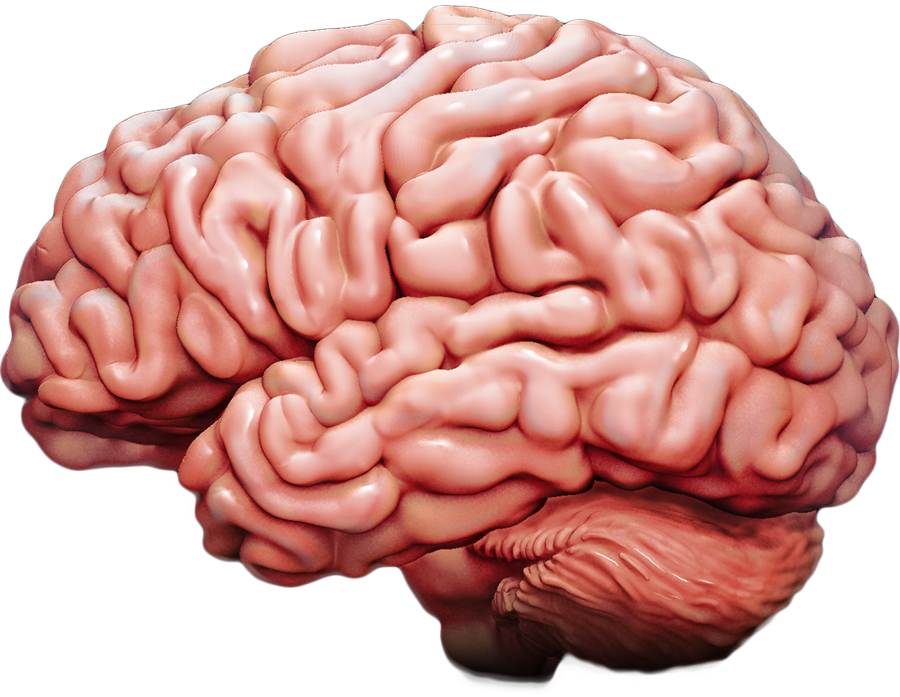 6.1 Concept and Meaning of Mental Health:  dfgl;s :jf:Yosf] cjwf/0f / cy{
dflg; Pp6f ;jf]{Ts[i6 ;fdflhs k|f0fL xf] . pm :jefj}n] ;dfhdf cGo hLj tyf k|f0fL eGbf leGg 5 . dflg;nfO{ cGo hLj tyf k|f0fL eGbf leGg agfpg] cËnfO{ dl:tis (Brain) elgG5 . dflg;sf] o:tf] dxTjk"0f{ cË v/fa tyf u8a8 geOsg lg/Gt/ sfo{;Dkfbg ug{ ;Sg'nfO{ dfgl;s :jf:Yosf] ?kdf lnOG5 . h:t} ts{, r]tgf, ljrf/, 7Ls–a]7Ls, ;Demgf, j'l4, ;fdflhs d"No dfGotf, Jojxf/, ef]s, Kof;, of}g, qmf]w, kL/, v';L, lrGtf cflbnfO{ cfˆgf] lgoGq0fdf /fvL kl/rfng ug{ ;Sg'nfO{ dfgl;s :jf:Yo elGg5 .
6.2 Importance and Need of Mental Health: dfgl;s :jf:Yosf] dxTj / cfjZostf
dfgl;s :jf:Yon] ;d'bfodf /x]sf dfgl;s /f]uLx¿sf] klxrfg jf lgbfg u/L cfw'lgs lrlsT;f k4ltåf/f plrt pkrf/ ug{sf nflu dfu{bz{g ug{ .
s]6fs]6Lx¿sf rfxgf, cfjZostf, ?lr, efjgf, Ifdtf , :t/ cflb cg';f/ lzIf0f l;sfO lqmofsnfk rog / ;xeflutf ug{ ;xof]u k'¥ofpF5 . 
o;n] ;fdflhs lqmofsnfkdf ;lqmo ;xefuL x'gsf nflu ;xof]u u5{ .
;d'bfodf ljBdfg ;':t dgl:yltaf6 kLl8t s]6fs]6Lx¿sf ;DaGwdf ;xL hfgsf/L lng / pQm s]6fs]6Lx¿nfO{ ;d'bfodf ;;Ddfg k'g:y{flkt ug{ ;xof]u u5{ .
Importance and Need of Mental Health:
JolQmnfO{ JolQmut tl/sfaf6 cfk"mnfO{ ;'/lIft dx;'; ug{ / cfˆgf sdL–sdhf]/Lx¿ tyf IfdtfnfO{ s]nfP/ ;f]xLcg';f/ cuf8L a9\g dbt u5{ .
JolQmsf b}lgs hLjgdf cfOkg]{ ;d:ofx¿nfO{ ;xL tl/sfaf6 ;dfwfg ug{ ;xh agfpF5 .
JolQmsf] zf/Ll/s :jf:Yo cj:yfsf] ;xL tl/sfn] x]/ljrf/ ug{ ;xof]u k'¥ofpF5 . 
JolQmnfO{ c;fdfGo lsl;dsf] dfof, :g]x, qmf]w, 8fx cflb b]lv 6f9f /fVg dbt u5{ .
JolQmut :JftGqtf tyf d"No–dfGotfnfO{ :j:y /fVg dbt u5{ .
6.3 Characteristics of a Mental Health: Pp6f dfgl;s ?kn] :Jf:y JolQmsf ljz]iftfx?
dfgl;s ?kn] :j:y JolQm cfGtl/s åGåaf6 d'Qm x'G5 . 
h:tf] ;'s} kl/l:yltdf klg ;lhn};Fu ;dfof]lht x'g ;S5 .
c?sf] cfnf]rgf :jLsf/ u5{ / l56} ljrlnt x'b}g .
cfˆgf] klxrfg vf]H5 .
cfTdljZjf; b[9 x'G5 .
cfˆgf] b}lgs pQ/bfloTj jxg ug{ ;S5 .
cfˆgf] cfjZostf, ;d:of / nIo a'e]msf] x'G5 .
JolQmn] a'l4dQfk"0f{ tl/sfn] ;d:ofx¿sf] ;dfgf ug{ / pQm ;d:ofx¿sf] ;dfwfg ug{ sf]l;; u5{ .
JolQm g/fd|f unt Pjd\ ck/flws lqmofsnfkx¿b]lv ;ts{ eO{ c?nfO{ klg ;ts{ u/fpF5 . 
c?sf] kL/, dsf{, b'Mv, kL8f, ;'v cflb a'emL ;f]xLcg'?k ;xfg'e"lt JoQm u5{ .
c?;Fu ldn]/ sfd ug{ ;Sg] efjgf x'G5 .
l;h{gfTds k|ltef / pT;fxk"0f{ af}l4s Ifdtf x'G5 . 
dfgl;s ?kn] :j:y JolQmn] cfgGbsf] dx;''; u5{ .
6.4 Characteristics of Mental Healthy Children:  dfgl;s ?kn] :j:y s]6fs]6Lsf] ljz]iftfx?
cfgjZos ?kn] g8/fpg' 
cfˆgf cfdf–afa'x¿;Fu /dfpg' 
;fyLefOx¿;Fu a:g / v]Ng dg k/fpg' .
l/;fx :jefjsf gx'g' .
plrt dfqfdf lgGb|f nfUg' .
cfˆgf] ljBfnosf] sfddf v';L x'g' .
cfk"nfO{ ;lhn};Fu 3/df ;dfof]lht u/fpg ;Sg' .
cfk"meGbf 7"nfsf] cfb/ ug{ ;Sg' .
6.5 Factors Hindering Mental Health of the Students: ljBfyL{x?sf] dfgl;s :jf:Yodf afwf k'¥ofpg] tTjx?
cfg'j+lzstf tyf jftfj/0f
h}ljs lgwf{/s
dgf]j}1flgs lgwf{/s
;fdflhs tTj 
3/;Fu ;DalGwt tTj
ljBfno;Fu ;DalGwt tTj
6.6 General Causes and Social Indicators of Mental Illness: -dfgl;s c:j:ytfsf] ;fdfGo sf/0fx¿ / ;fdflhs ;"rfsfª\sx¿_
6.6.1 General Causes of Mental Illness -dfgl;s c:j:ytfsf] ;fdfGo sf/0fx¿_ 
cfª\lus cj:yfx¿ (Organic condition) 
cfg'j+lzstf (Heridity)
/f]u;DalGw ;fdflhs sf/0fx¿ (Social pathological causes)
lrGtfx¿ (Worries)
pTs07fx¿ (Anxities)
;+j]ufTds bafa (Emotional Stress)
tgfj (Tension) 
lg/fzf ( Frustration)
cgd]n ljjfx¿ (Unhappy Marriages) 
ul/aL (Poverty) 
cfly{s c;'/Iff (Economic Insecurity) 
s7f]/tf (Cruelty) 
kl/Tofu (Rejection) 
pk]Iff (Neglect)
6.7 Types of Mental Illness:
1.  Psychosis -;fOsf]l;;_
1. Schizo Phrenia -l;hf]k]mlg{of_
;fdfGo ÷;/n l;hf]k]mlg{of (Simple of Schizophrenia)
x]a]k|]mlgs l;hf]k]mlg{of (Hebephrenic Schizophrenia )
Sof6f6f]lgs l;hf]k]mlg{of (Catatonic Schizophrenia )
Kof/cgO8 l;hf]k]mlg{of (Paranoid Schizophrenia )
2. Paranoia -l:y/ e|d_
3. Manic Depression -Doflgs l8k|]lg_ 
2.  Neurosis -Go'/f]l;;_
	    1.  Depression -l8k|];g_
 		2.  Anxiety Neurosis -Pª\hfO6L Go'/f]l;;_
		 3. Hysteria -lx:6]/Lof_
		 4. Epilepsy -5f/]/f]u_